Lecture 4
CSE 331
Sep 4, 2024
Please do keep on asking Qs!
The only bad question is the one that is not asked!
Not just technical Qs but also on how the class is run
We’re not mind readers
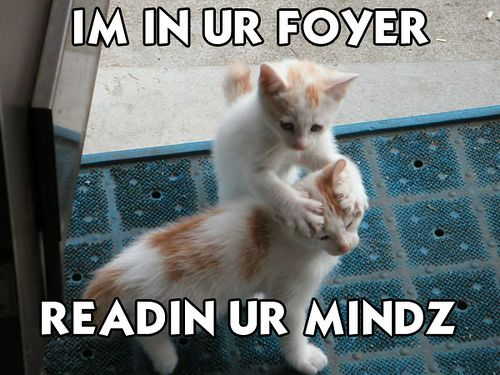 If you need it, ask for help
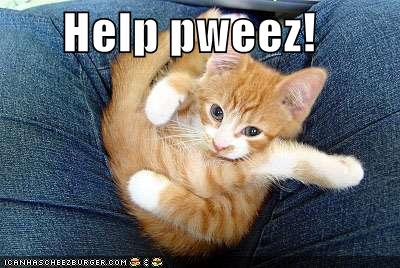 Syllabus Quiz (and sections)
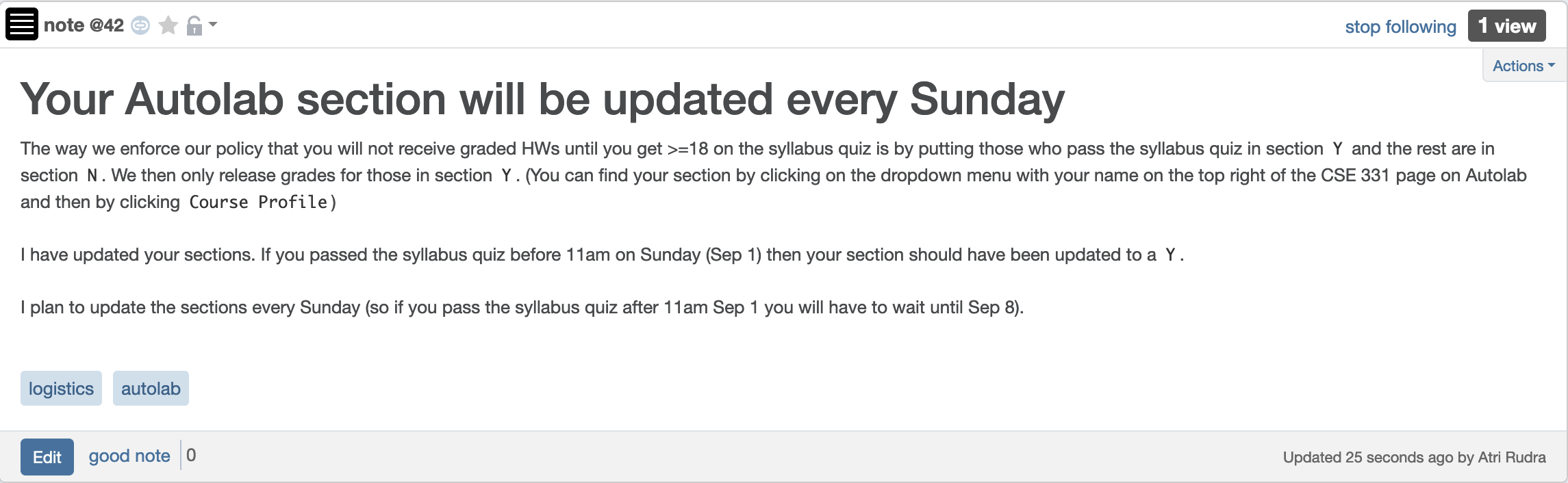 Separate Proof idea/proof details
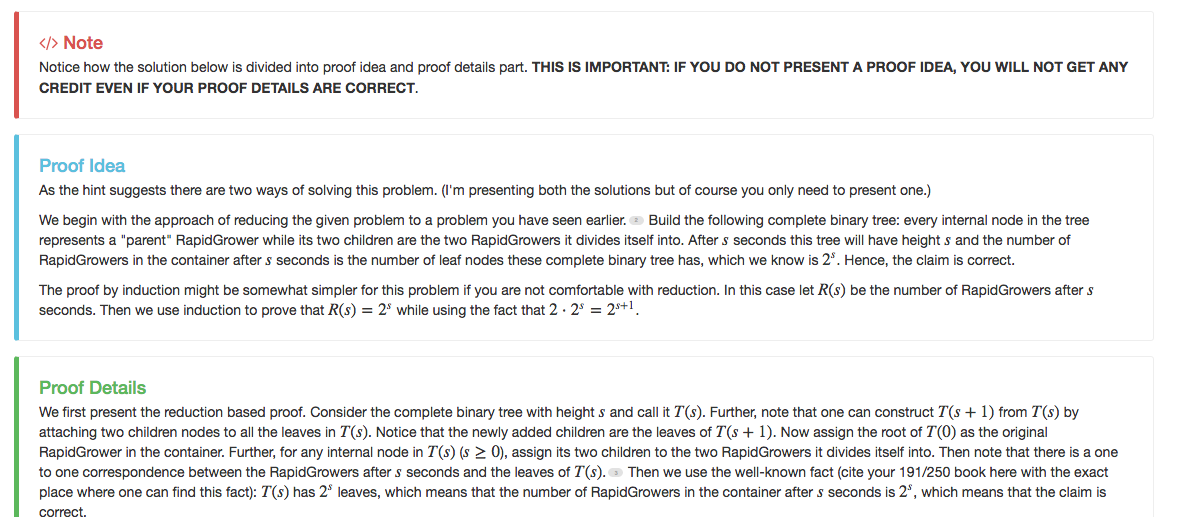 Office hours finalized
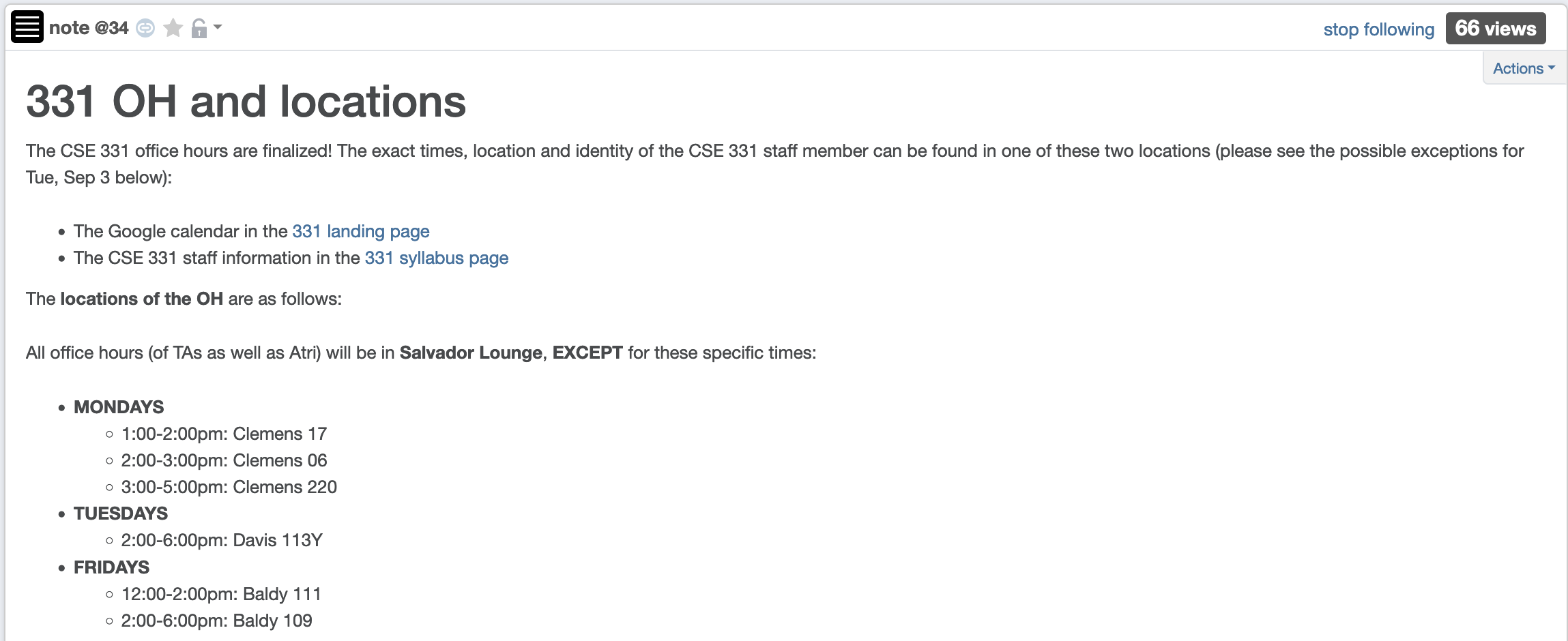 Come ask your proof related Questions!
1st True/False poll
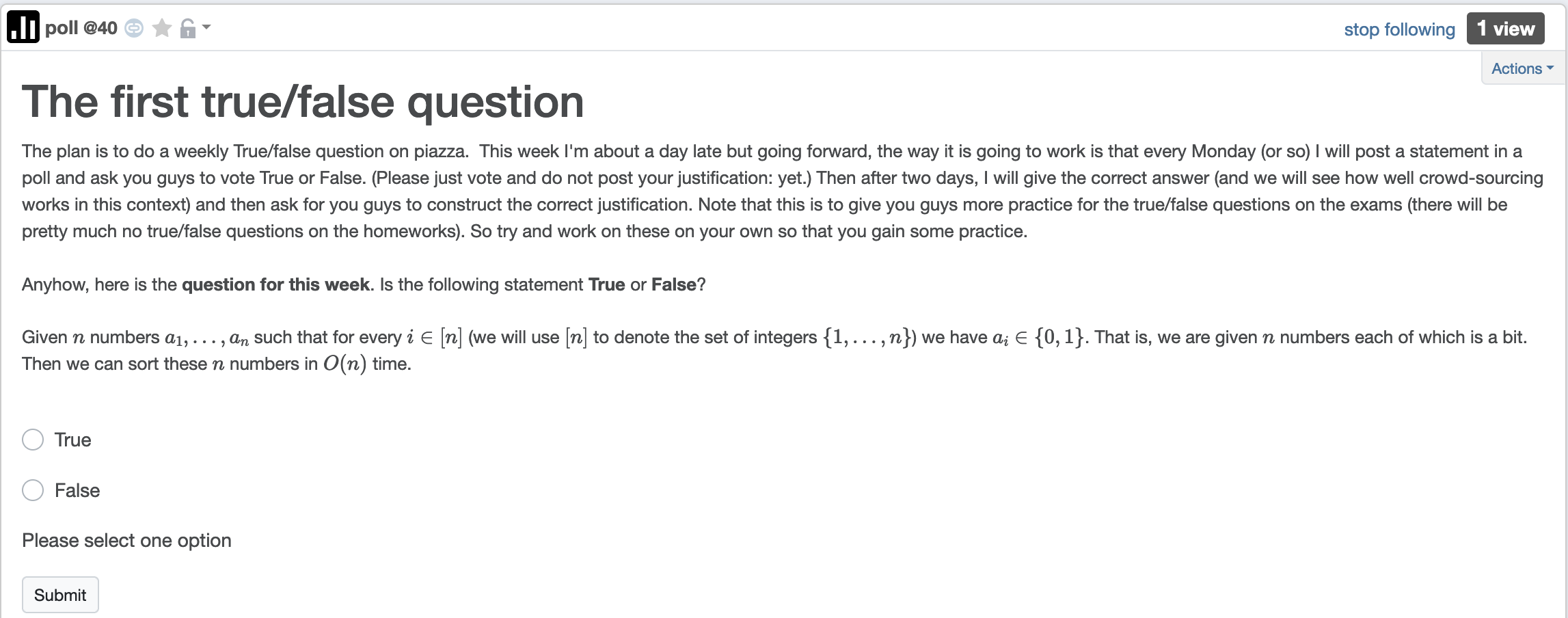 Register your project groups
Deadline: Friday, Sep 20, 11:59pm
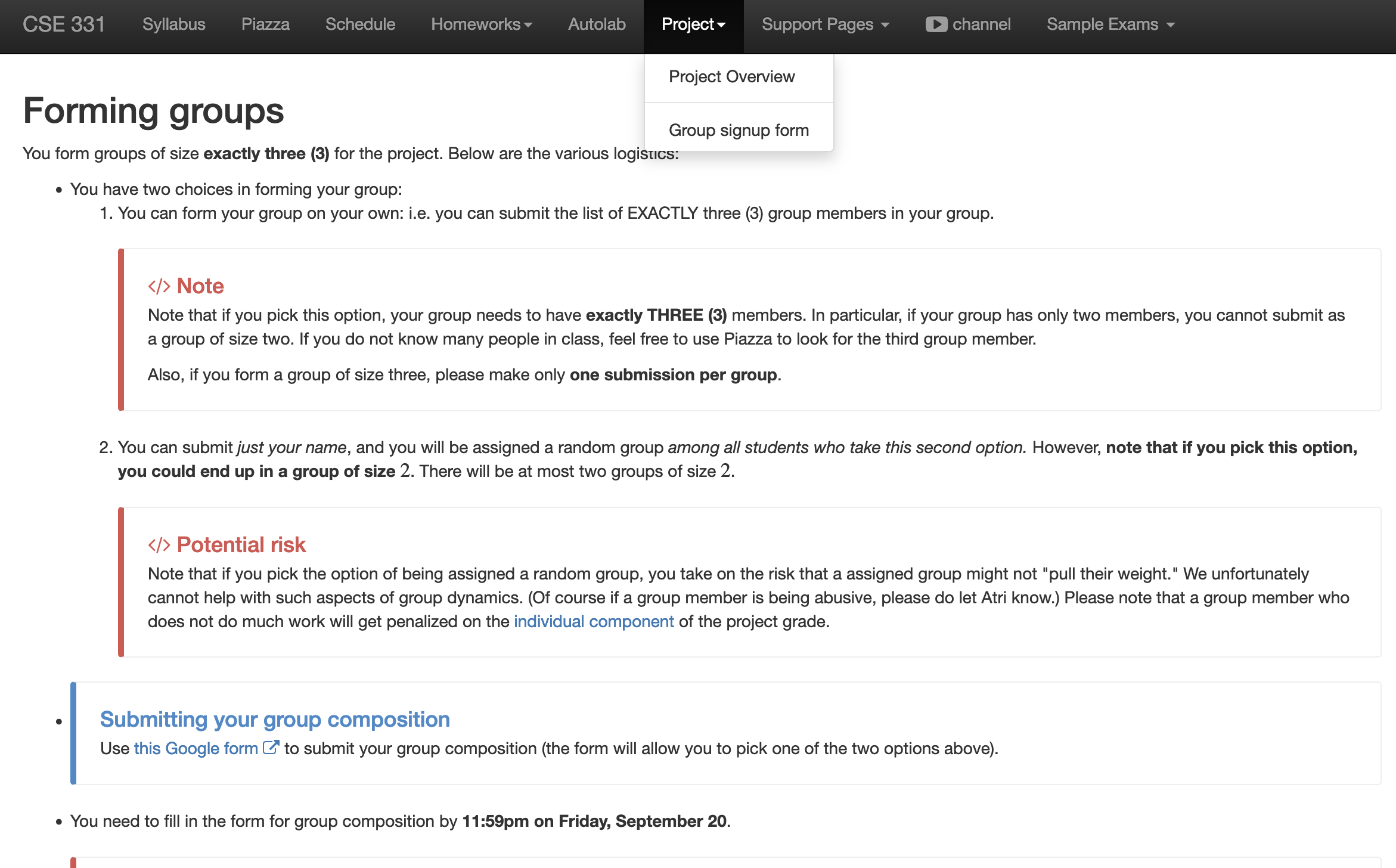 If you miss this deadline then you will get a ZERO on the ENTIRE project
Piazza Response policy
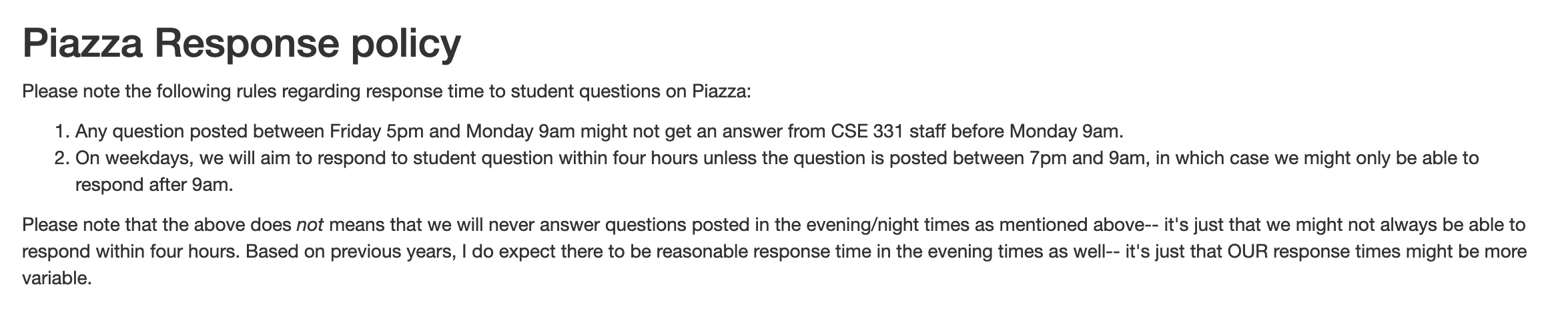 Solutions to HW 0 out
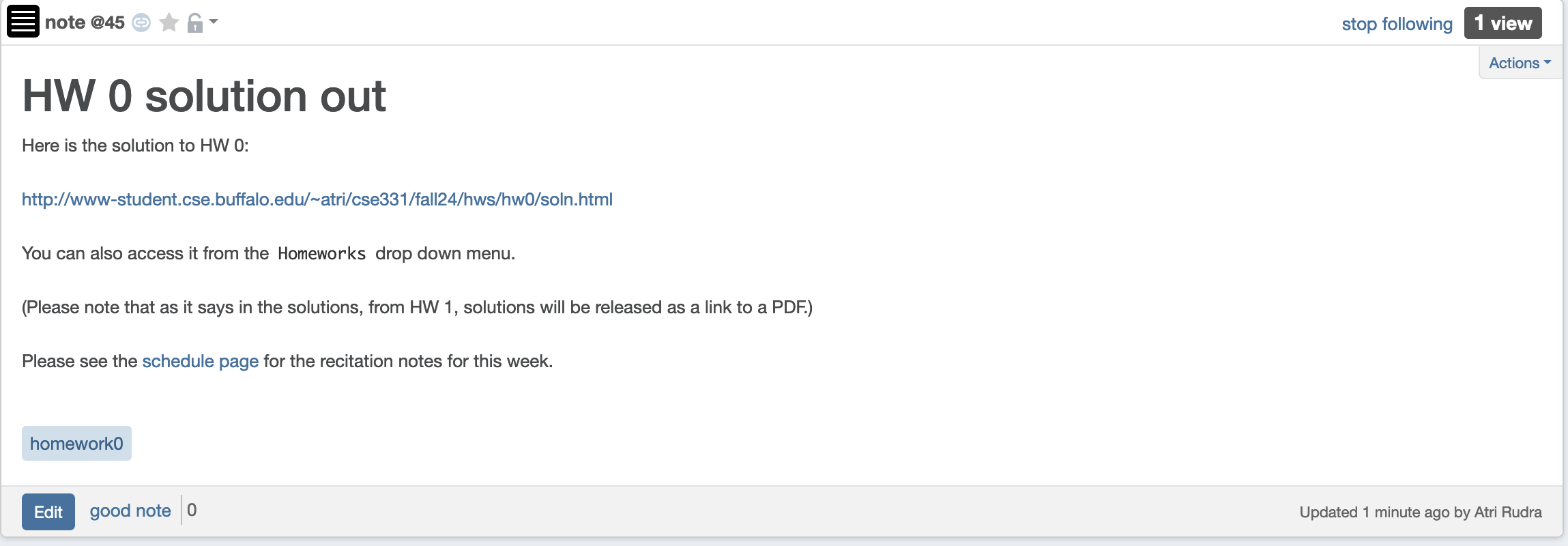 Make broadband more available
BOTH technical and societal issues
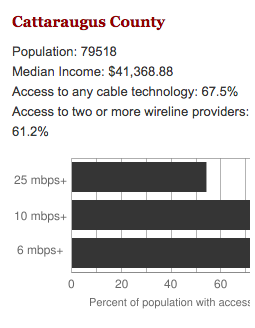 Say you are tasked to come up with the infrastructure
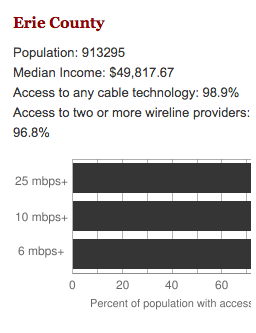 Questions/Comments?
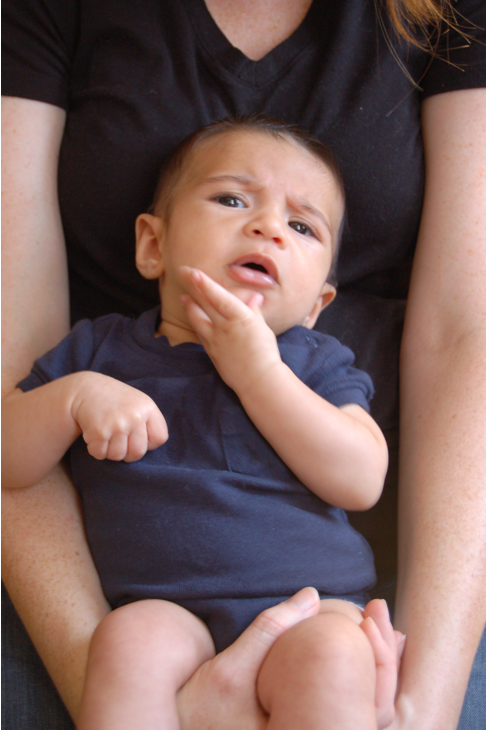 Make broadband more available
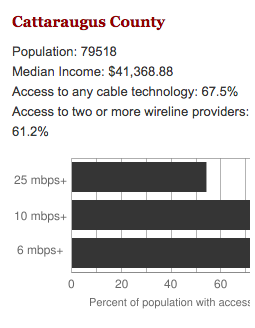 Input requirements
Is Internet a right?
Environmental factors
Where are the customers located?
Security/Privacy
What are the bandwidth requirements?
Where is funding comingfrom?
How is the input represented?
Income inequality in 
population
What objective are we optimizing?
How should the connections be configured?
Get regulatory approval
Output requirements
Hire people
Get access to physical space
Problem Definition
Outreach
Where should we lay down the physical stuff?
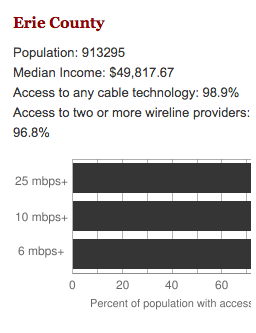 Algorithm Design
What algorithm should be use to do this?
Implement the scheme
How should we do testing and maintenance?
Main Steps in Algorithm Design
Problem Statement
Real world problem
Problem Definition
Precise mathematical def
Algorithm
“Implementation”
Data Structures
Analysis
Correctness/Run time
Questions/Comments?
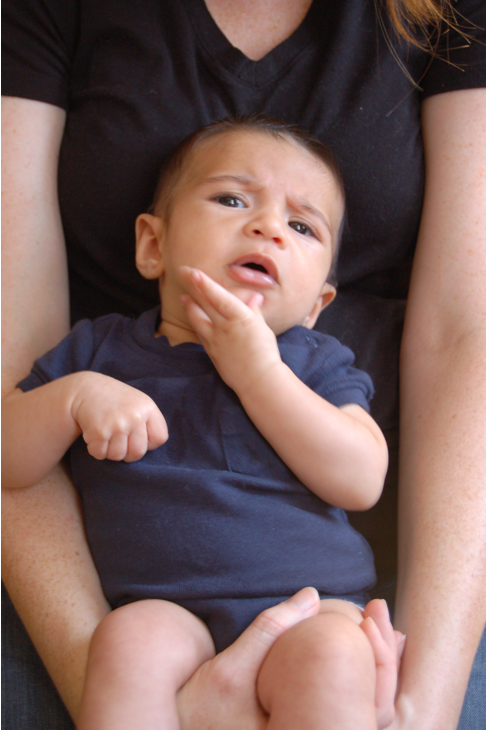 National Resident Matching
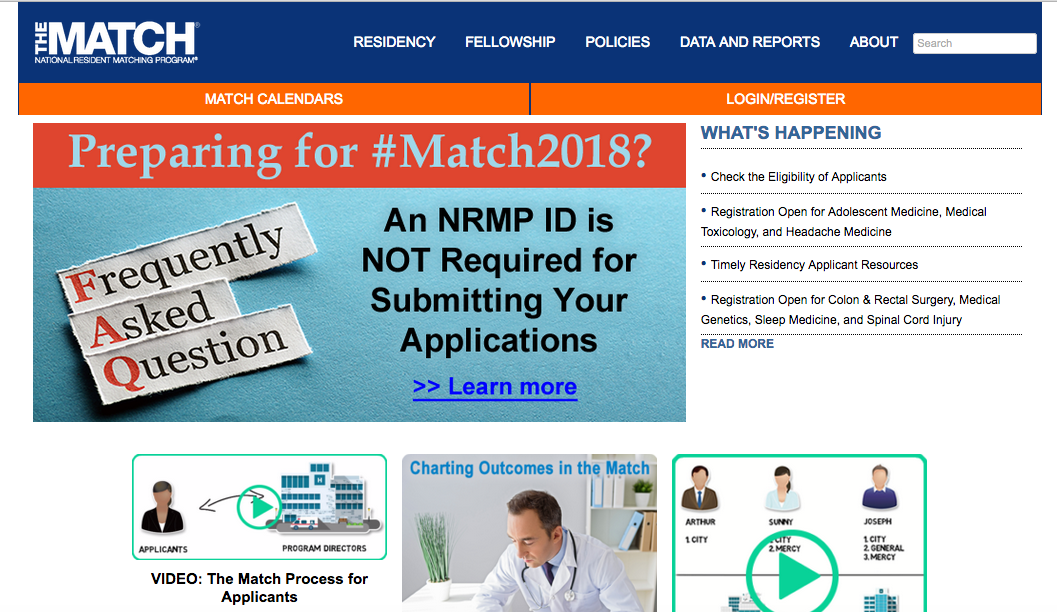 (Screen) Docs are coming to BUF
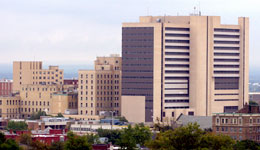 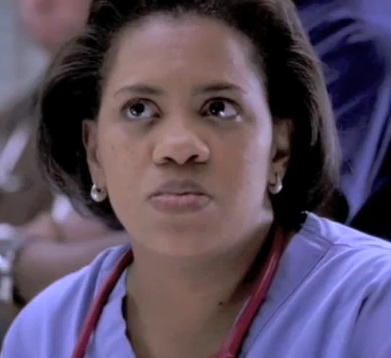 Buffalo General
Bailey (Grey’s Anatomy)
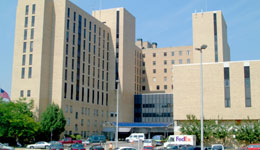 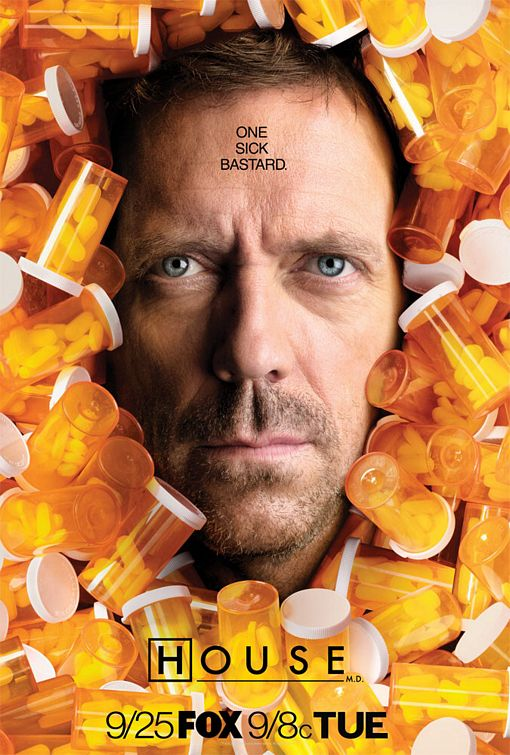 Millard Filmore (Gates Circle)
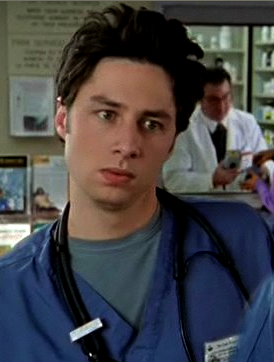 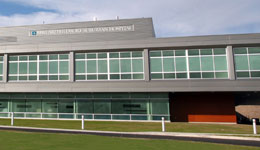 JD (Scrubs)
Millard Filmore (Suburban)
What can go wrong?
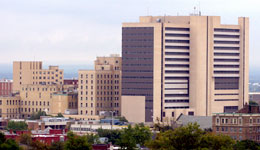 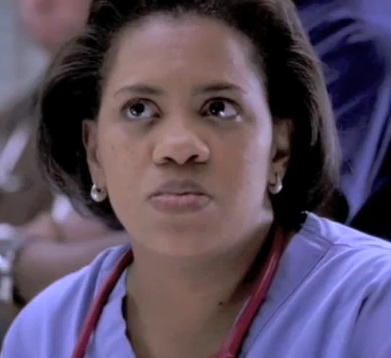 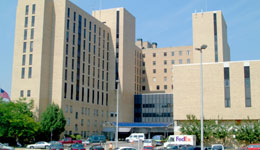 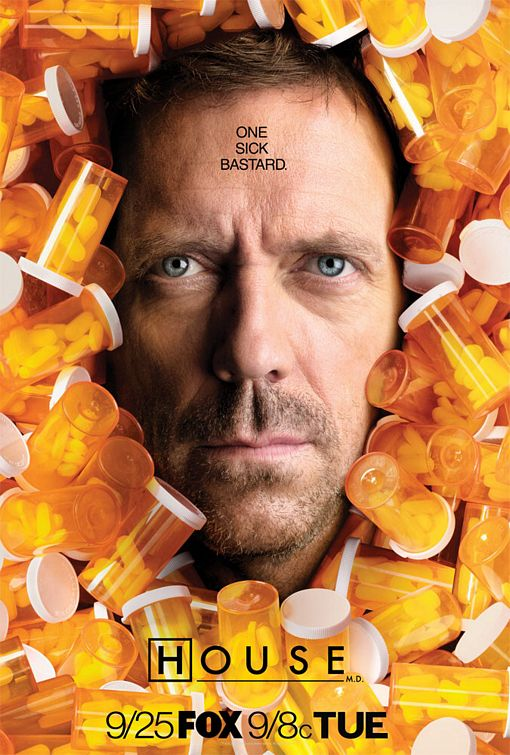 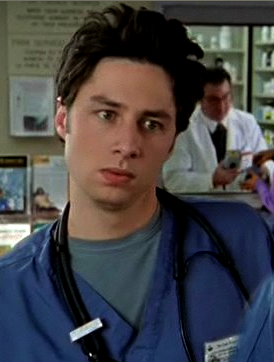 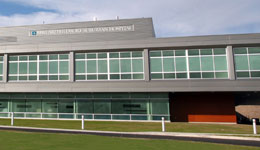 The situation is unstable!
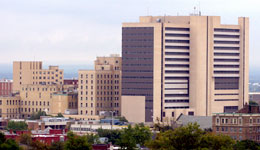 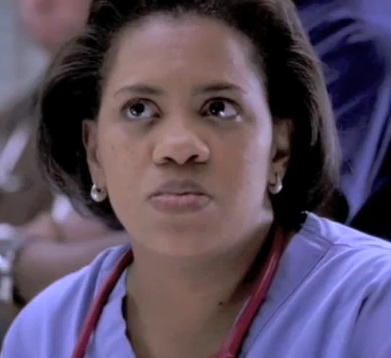 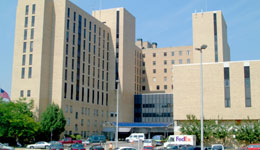 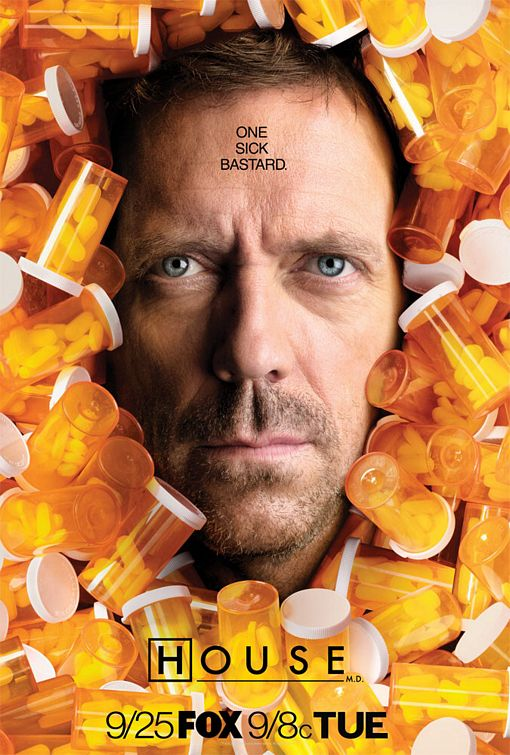 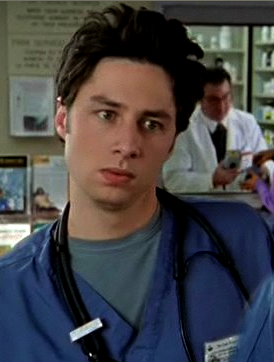 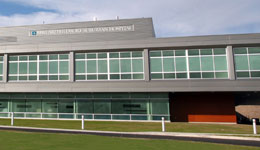 What happens in real life
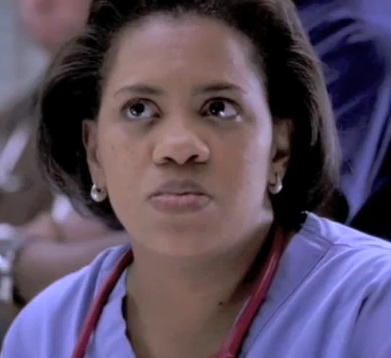 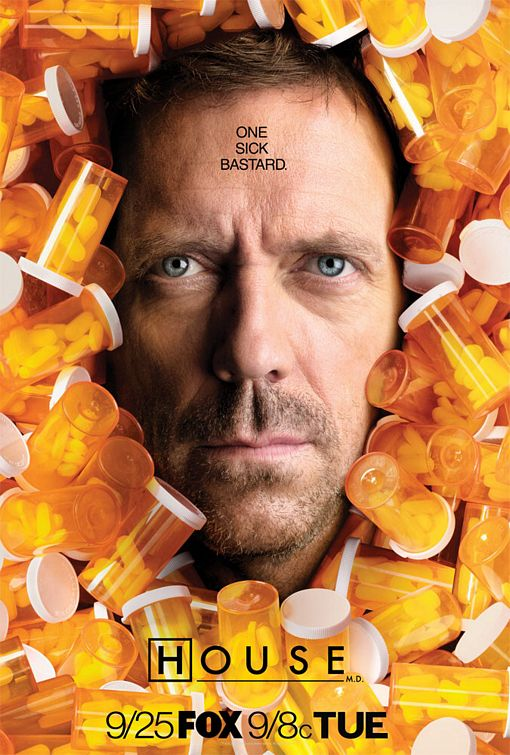 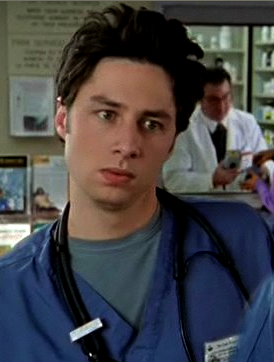 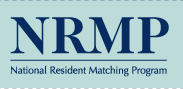 Preferences
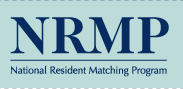 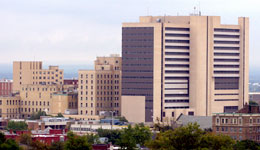 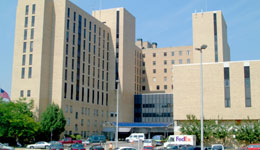 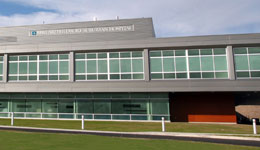 Information
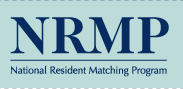 Preferences
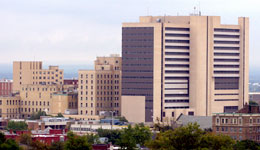 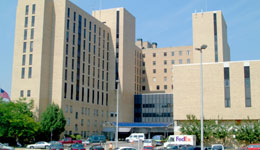 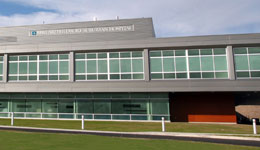 NRMP plays matchmaker
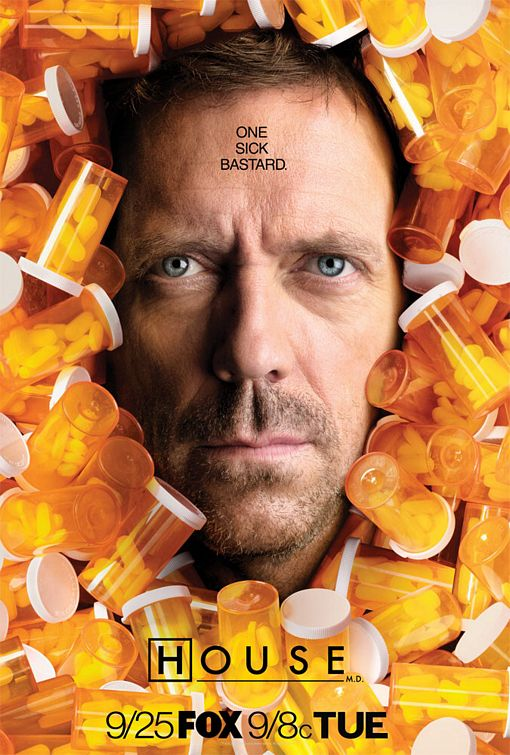 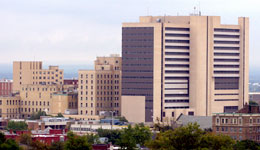 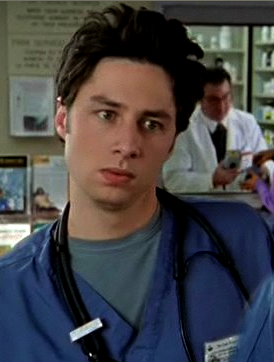 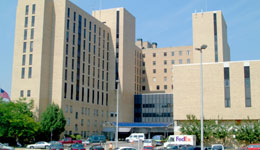 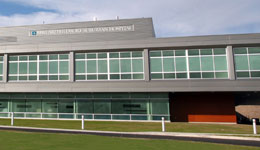 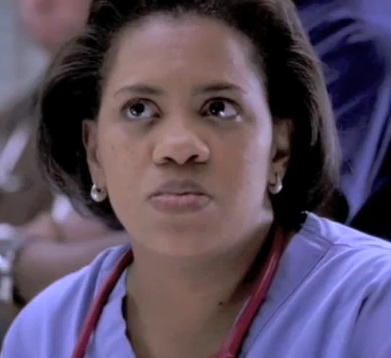 Stable Matching Problem
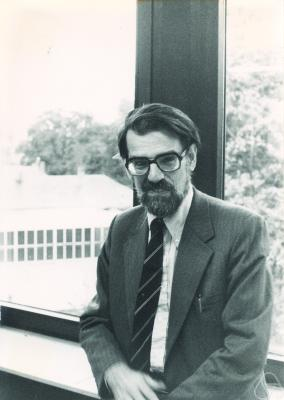 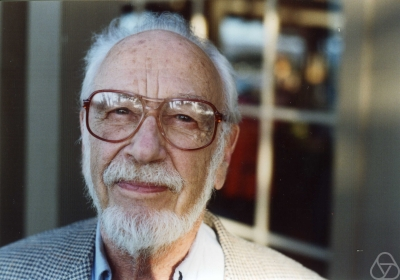 David Gale
Lloyd Shapley*
Questions/Comments?
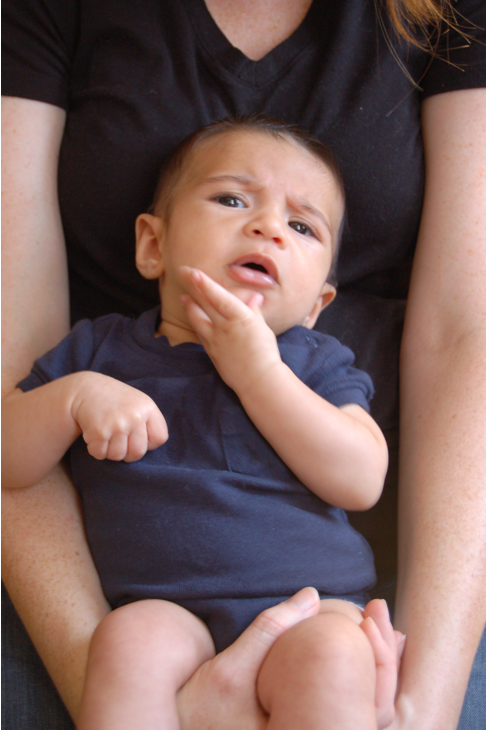 Incorrect Proof Details: Q1(b) on HW0
Argument does not use ANYTHING about the problem statement!
Follows from part (a)
Let P(n) be the number of perfect matchings with n men and n women
This assumes number of perfect matchings only depends on n
Base case: P(1) = 1! = 1
Inductive hypothesis:  Assume that P(n-1) = (n-1)!
Inductive step:  Note that P(n) = n*P(n-1) = n*(n-1)! = n!
What are the issues with the above “proof”?
Incorrect Proof Details: Q1(b) on HW0
Needs justification
Claim 1: Number of perfect matchings is = number of permutations of
			1…n
Claim 2: Number of permutations of 1…n is n!
Needs justification
Claims 1 + 2 prove the result
Follow from 191 (?)
What are the issues with the above proof?
Proof by contradiction for Q1(a)
Assume for contradiction  there is an example where number of perfect 
matchings depends on the identities of the men and women.
You can only assume things about the example directly implied by it being a counter-example
Let n =1 and consider two cases
     (1) M = {BP} and W = {JA}
     (2) M = {BBT} and W = {AJ}
In both cases the number of perfect matchings is 1 = 1!
There is NO contradiction
Hence contradiction.
What are the issues with the above proof?
Questions/Comments?
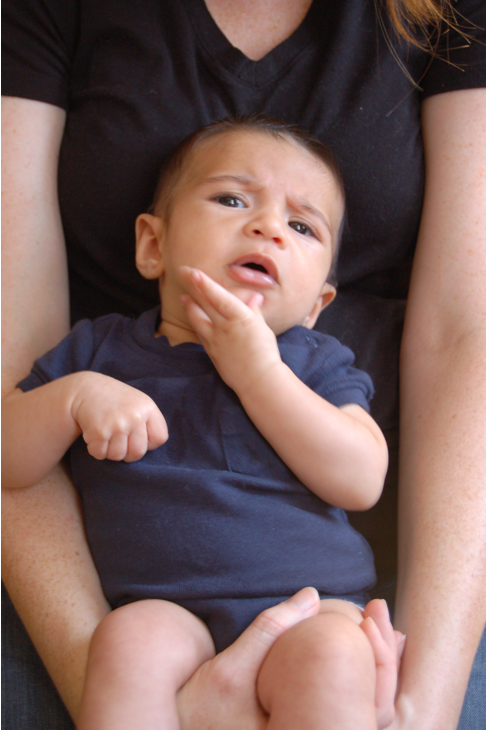 Matching Employers & Applicants
Input: Set of employers (E)
           Set of applicants (A)
           Preferences
Output: An assignment of  applicants to employers that is “stable”
For every x in A and y in E such that x is not assigned to y, either

        (i) y prefers every accepted applicant to x; or
      
        (ii) x prefers her employer to y